Semantisatieverhaal AA:
Stanley Ipkiss was een gewone man, tot hij op een dag een geheimzinnig voorwerp vond. Hij vond een ding, iets wat je kunt zien en pakken. Het was een groen masker gemaakt van een vreemd materiaal. Zo noem je alles waar je iets van kunt maken. Tijdens een bijeenkomst, het samenkomen met vrienden besloot hij het masker op zijn gezicht te zetten. Hij combineerde dit masker met een knalgeel kostuum. Dit kostuum gebruikte hij altijd bij de carnaval als verkleedkleding. Tot zijn verbazing voelde hij zich meteen anders. Het masker had hem omgetoverd in een wild en energiek figuur, vol zelfvertrouwen en kracht. Het masker had hem als door toverkunst van uiterlijk, vorm laten veranderen.Stanley ontdekte dat het masker er voor zorgde dat hij dingen kon doen die hij nooit voor mogelijk had gehouden. Hij kon zich in allerlei figuren veranderen. Het figuur is een mens of dier, bijvoorbeeld in een verhaal. Tegelijk, op hetzelfde moment, voelde hij een enorme vrijheid en plezier. Zijn vrienden waren verbaasd en enthousiast over zijn nieuwe verschijning.Door het masker beleefde Stanley allerlei avonturen, waarbij hij steeds nieuwe kanten van zichzelf ontdekte. Maar tenslotte leerde hij dat het niet het masker was dat hem bijzonder maakte, maar de moed en het vertrouwen die hij in zichzelf vond.Hebben jullie bijvoorbeeld kleding die je heel anders laat voelen? 

(dit is het verhaal van de film ‘The mask’. Je zou een stukje van de trailer kunnen laten zien maar de film is voor 12 jaar en ouder)
AA
[Speaker Notes: Woordenoverzicht
het kostuum: de verkleedkleding
omtoveren: als door toverkunst van uiterlijk, vorm laten veranderen
het figuur: een mens of dier, bijvoorbeeld in een verhaal
het voorwerp: het ding, je kunt het zien en pakken
het materiaal: alles waar je iets van kunt maken
de bijeenkomst: het samenkomen
tegelijk: op hetzelfde moment]
Gerarda Das
Antoinette Duijf
Mandy Routledge
Francis Vrielink
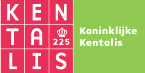 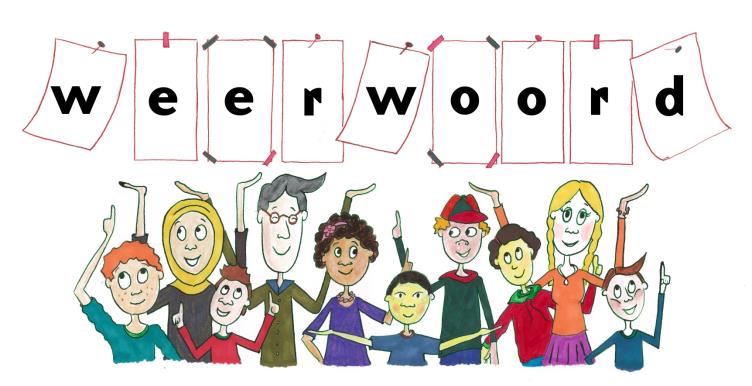 Week 26 – 24 juni 2025
Niveau AA
het voorwerp
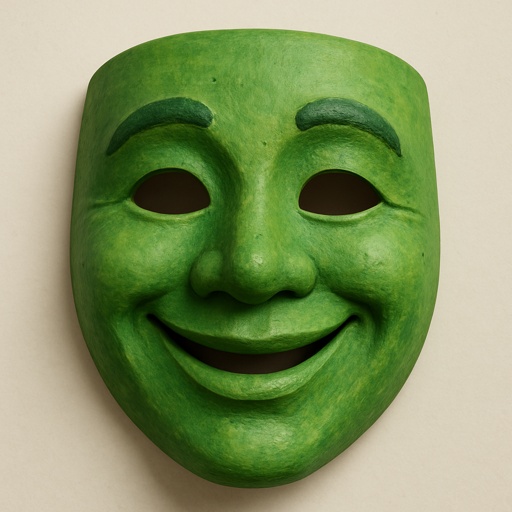 het materiaal
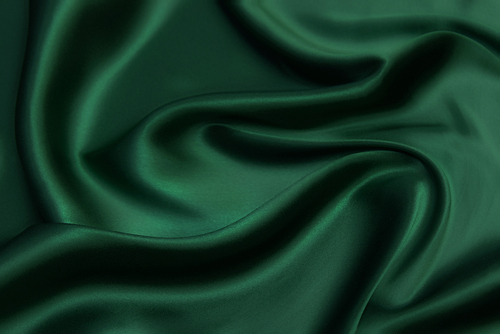 de bijeenkomst
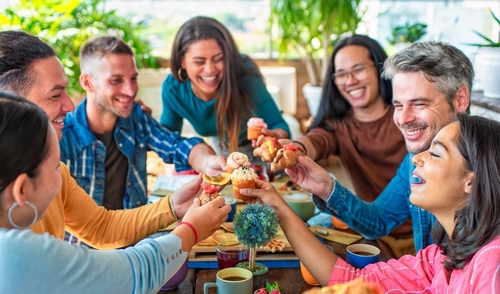 het kostuum
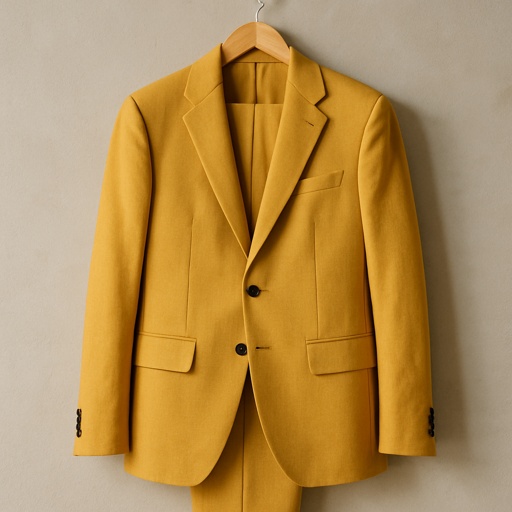 omtoveren
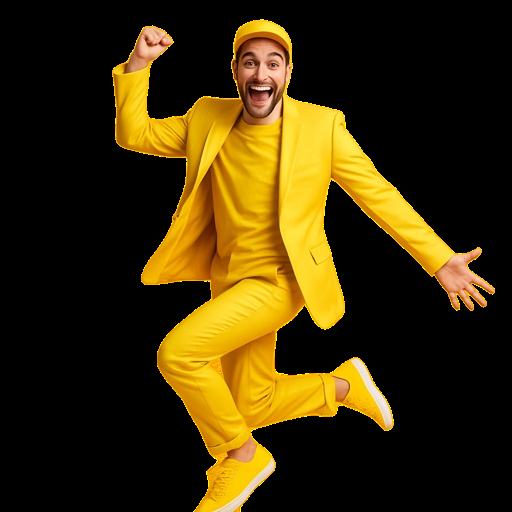 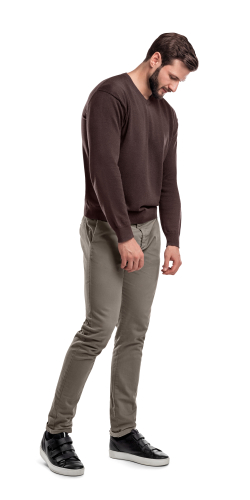 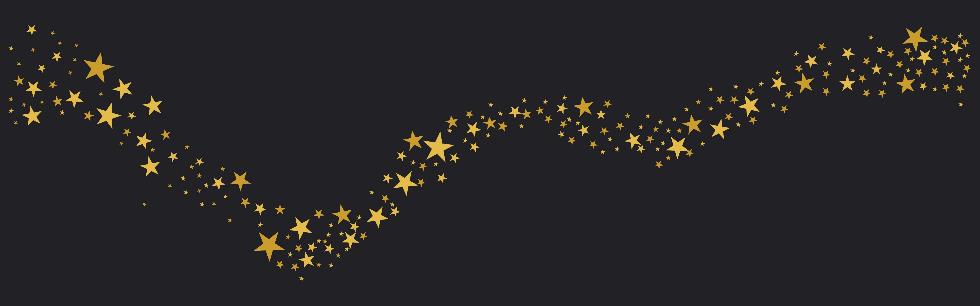 de figuur
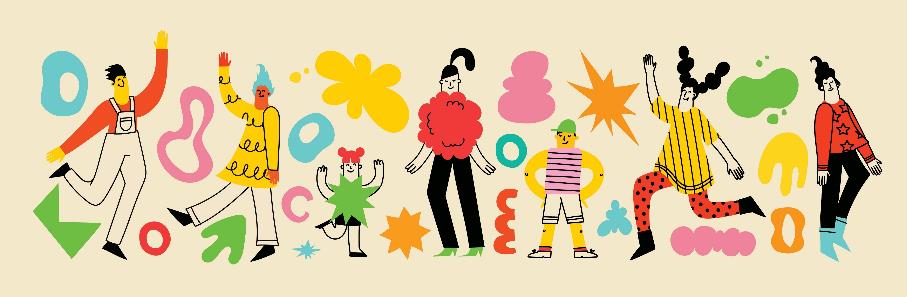 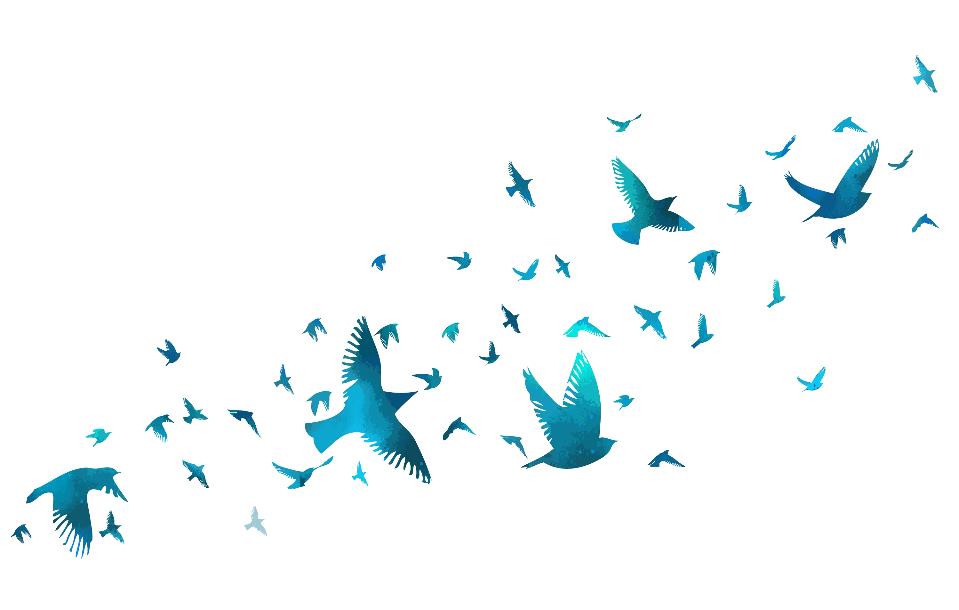 tegelijk
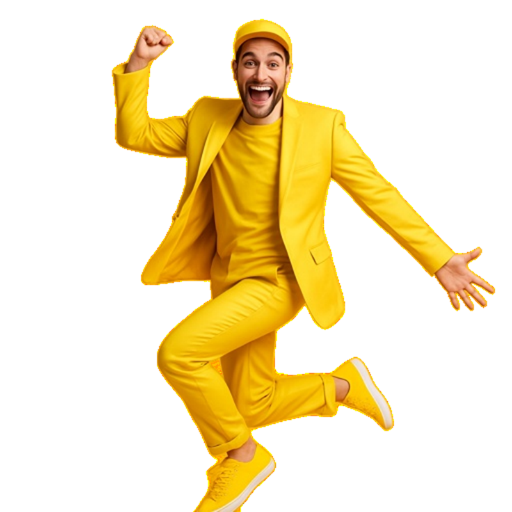 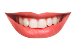 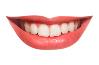 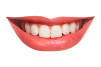 Op de woordmuur:
tegelijk
beurtelings
= achter elkaar
 
 
 
  



Hij voelde zich beurtelings vrij en vrolijk.
= op hetzelfde moment

 
 
 
 
  
Hij voelde zich vrij en vrolijk tegelijk.
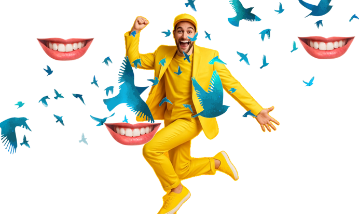 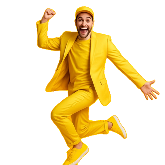 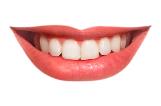 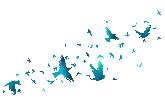 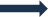 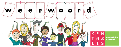 de figuur
= een mens of dier, bijvoorbeeld in een verhaal
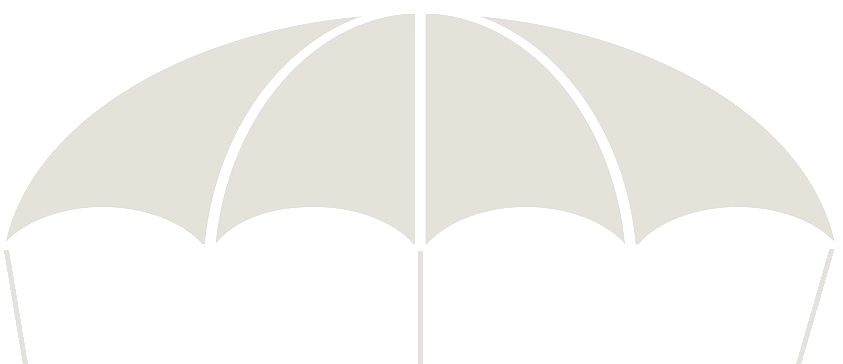 de Gelaarsde kat
Assepoester
de mens
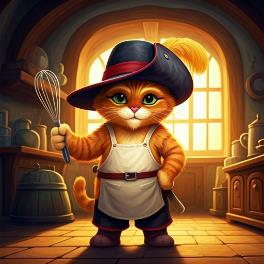 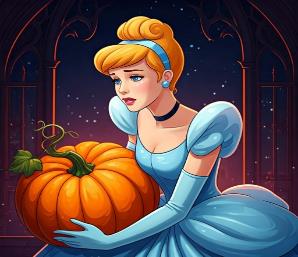 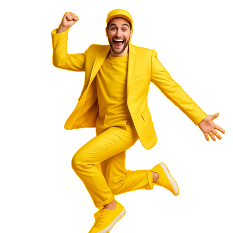 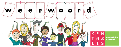 het materiaal
= alles waar je iets van kunt maken
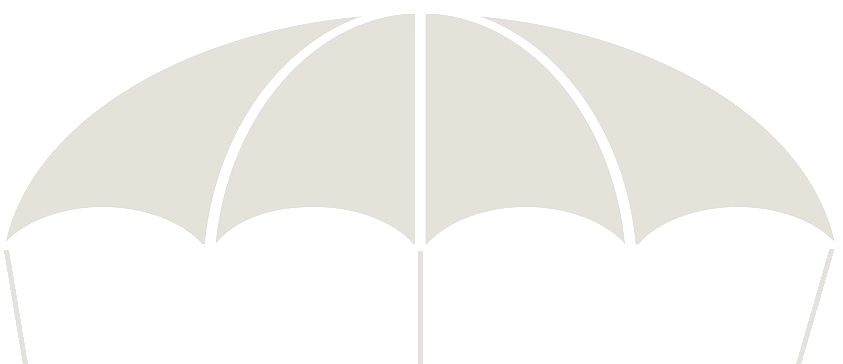 het plastic
het hout
de stof
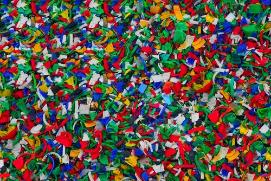 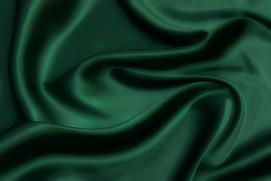 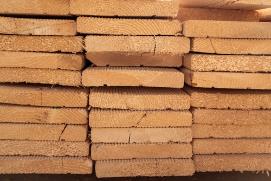 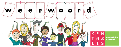 het voorwerp
= het ding, je kunt het zien en pakken
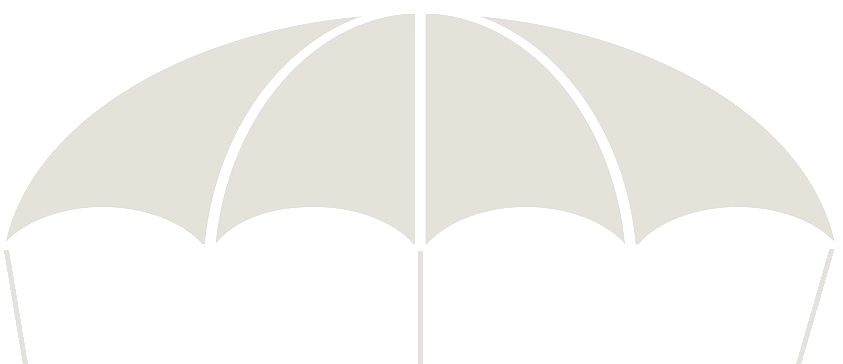 de hoed
het masker
de toverstaf
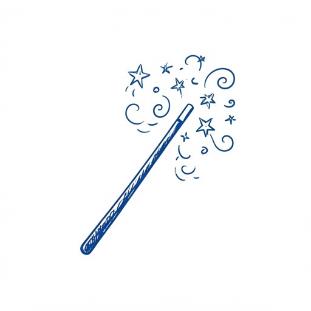 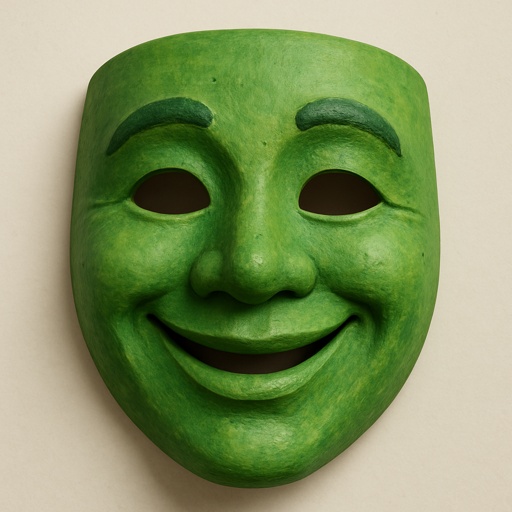 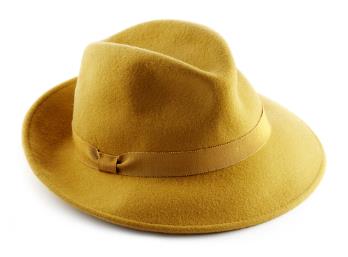 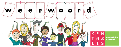 het kostuum
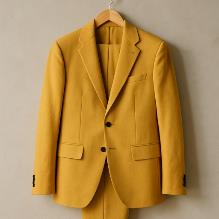 = de verkleedkleding
het rollenspel
het masker
de pruik
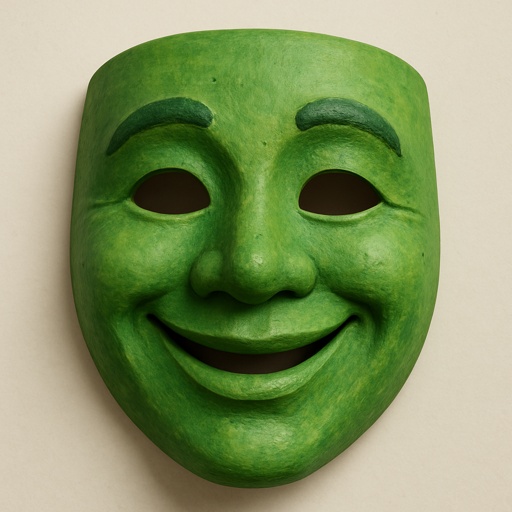 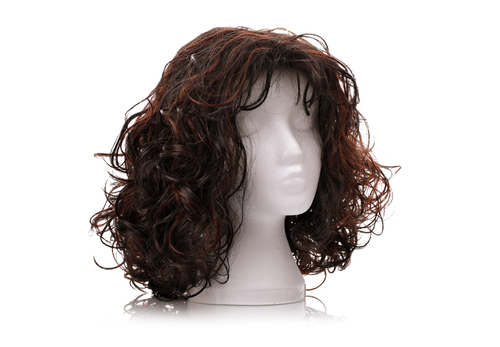 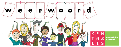 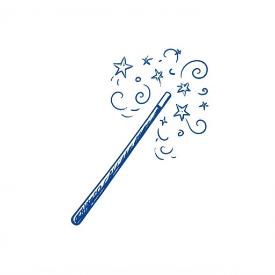 de toverstaf
omtoveren
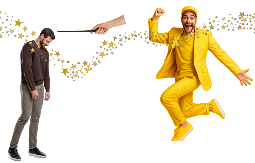 = als door toverkunst van uiterlijk, vorm laten veranderen
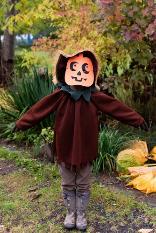 verkleden
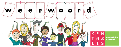 de vergadering
overleggen
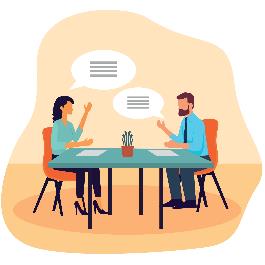 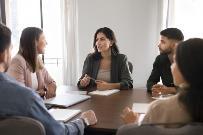 de bijeenkomst
= het samenkomen
het festival
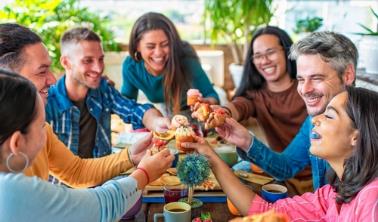 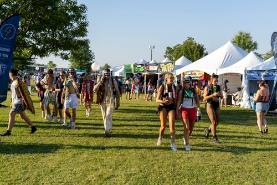 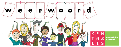